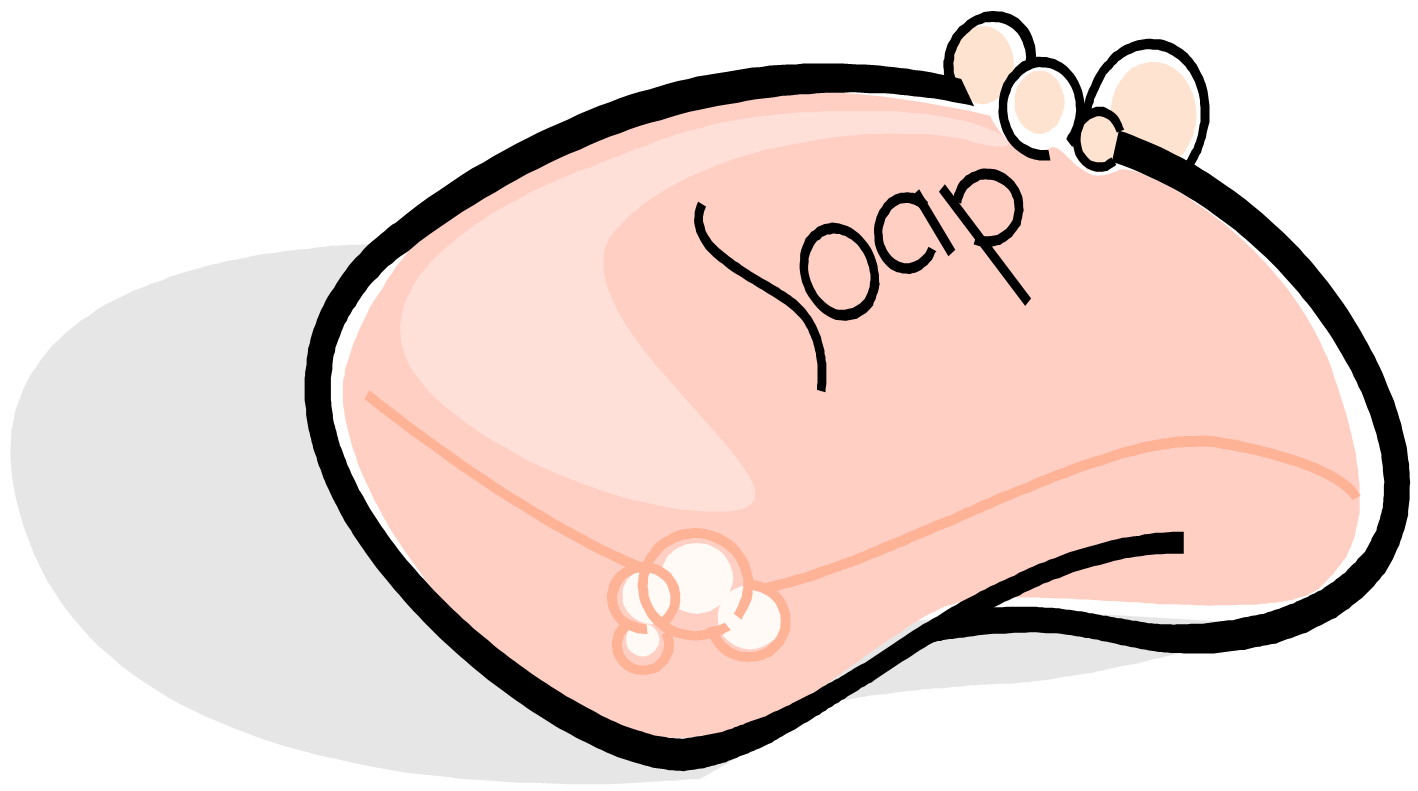 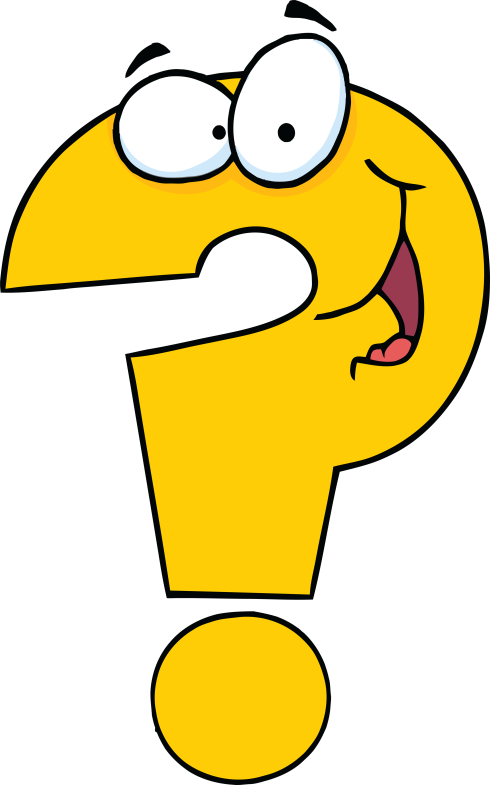 Мило
Кельти
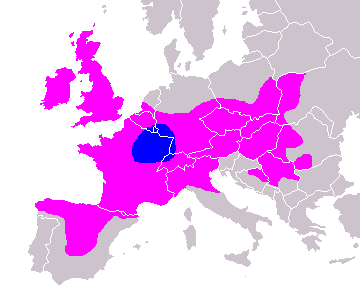 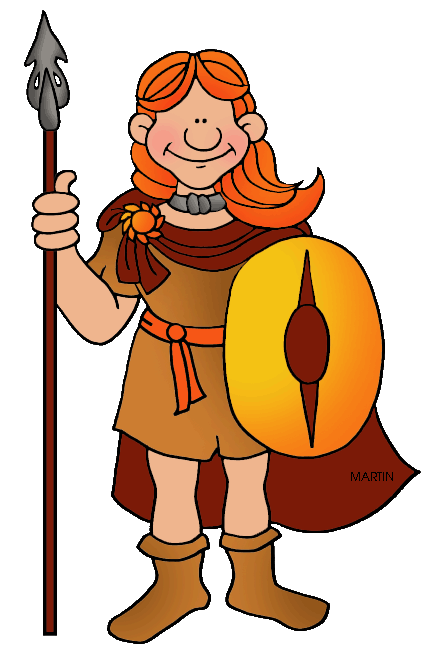 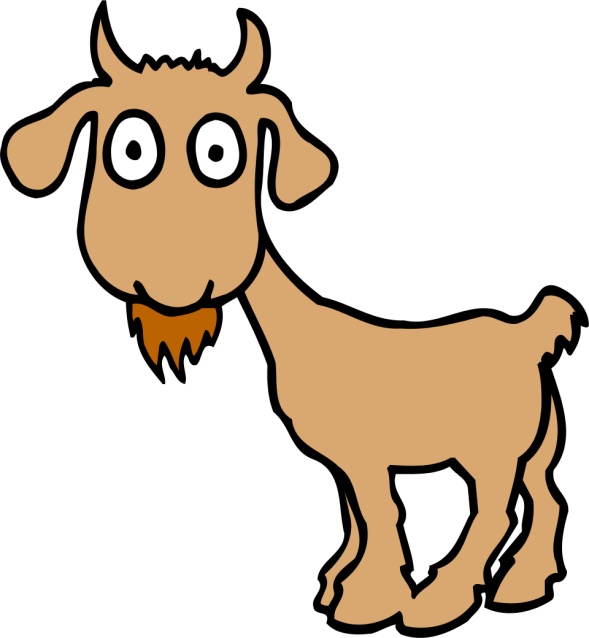 Чому саме ‘sapo’?
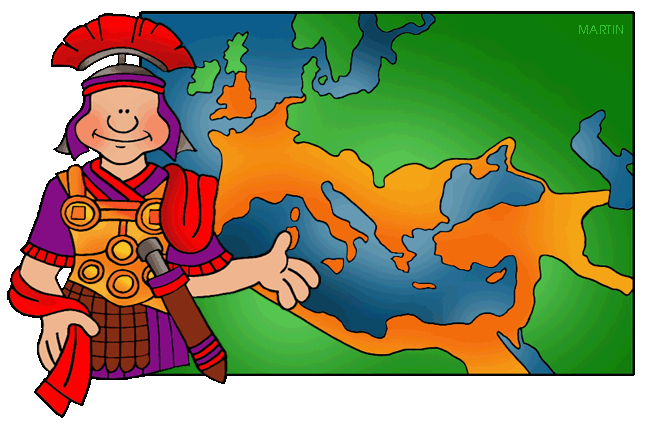 Стародавній Рим
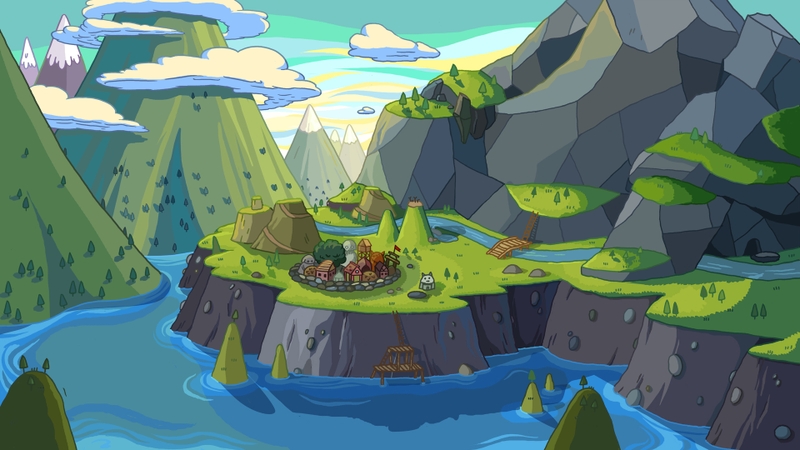 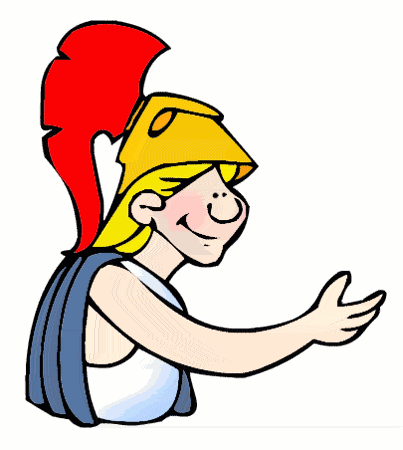 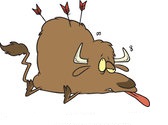 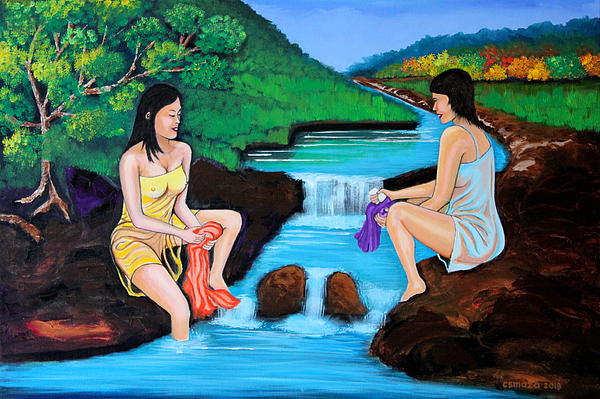 Чому саме «мильні опери»?
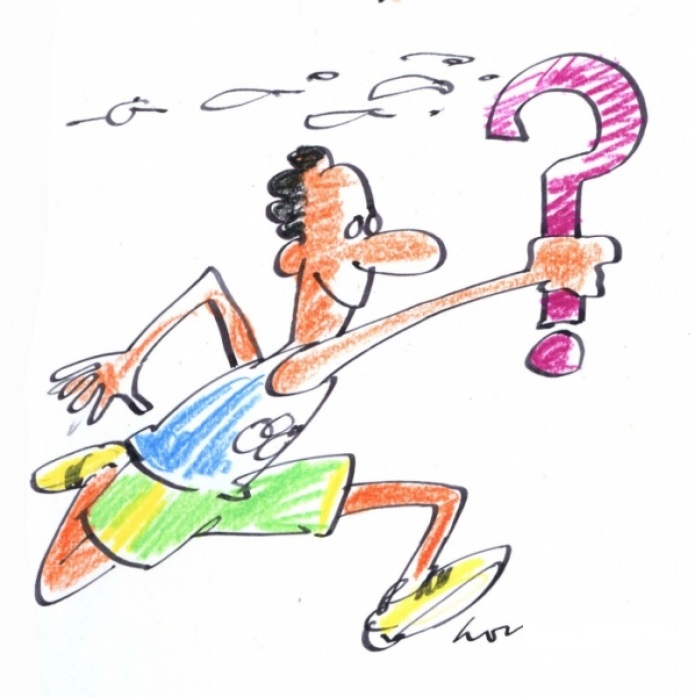 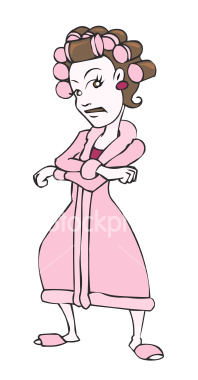 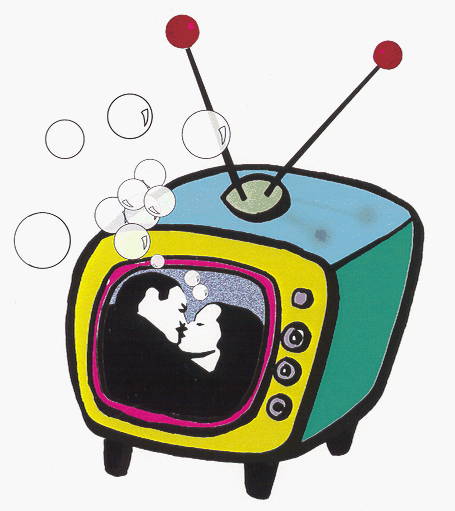 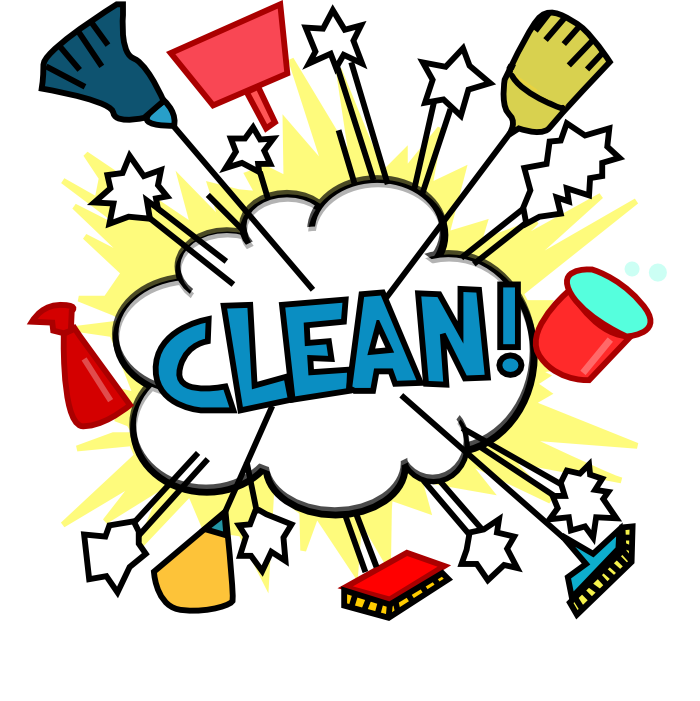 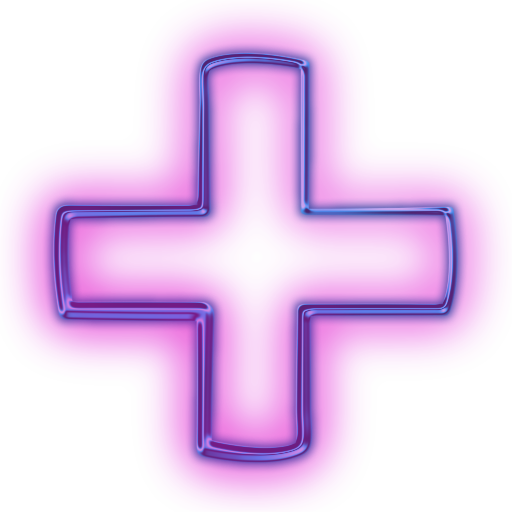 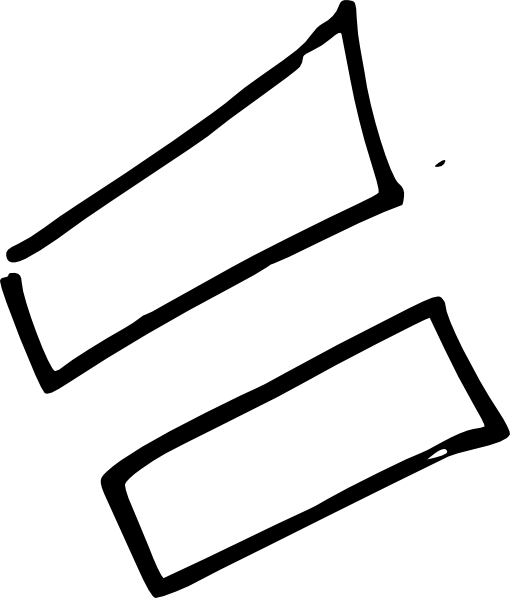 Мексика 1841
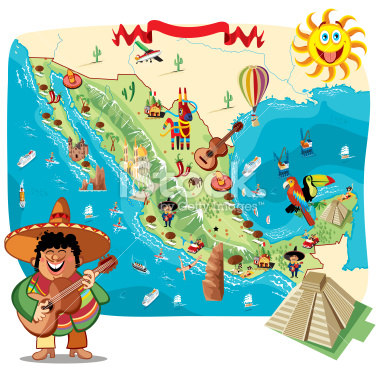 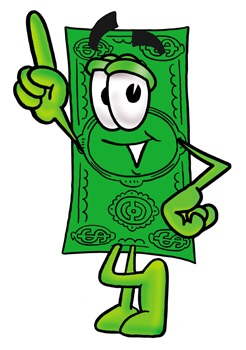 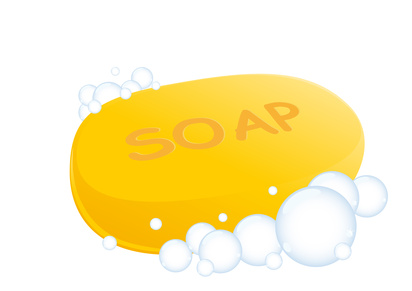 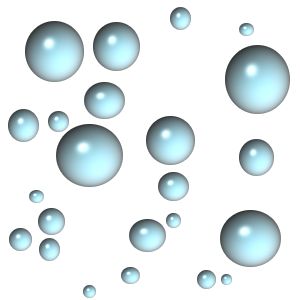 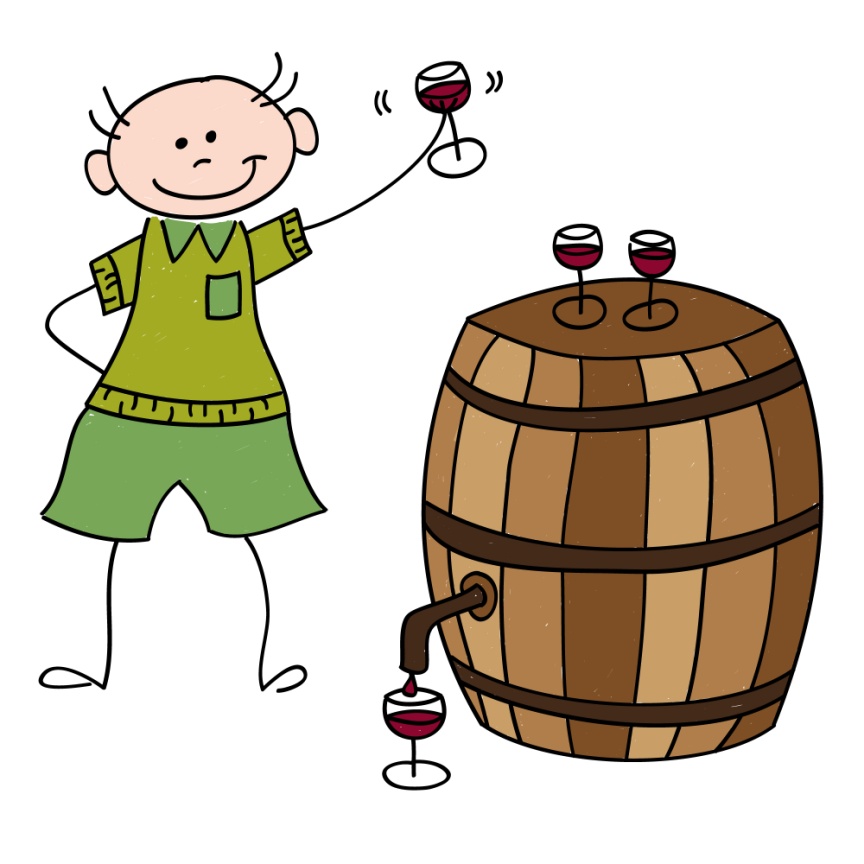 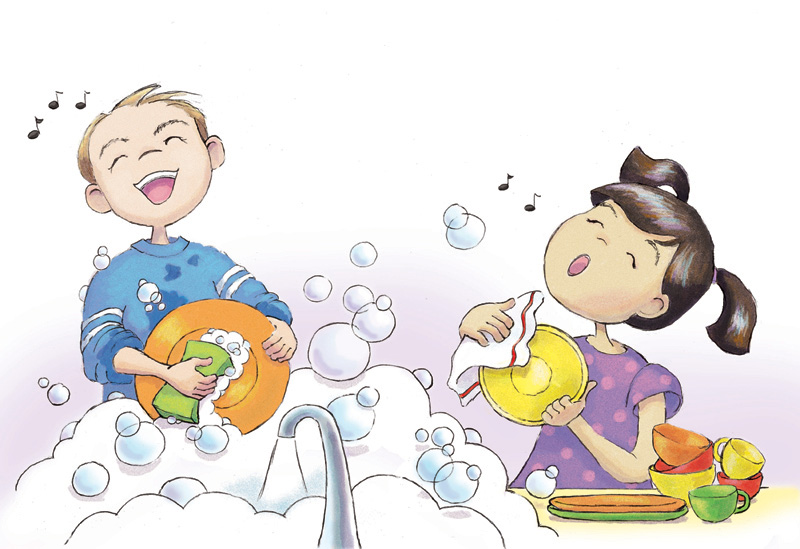 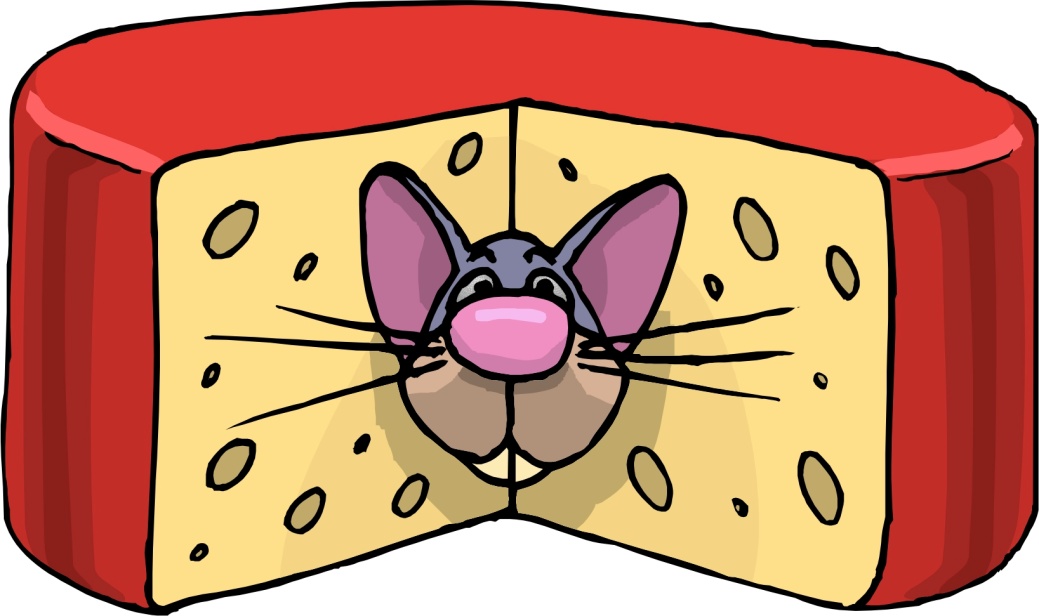